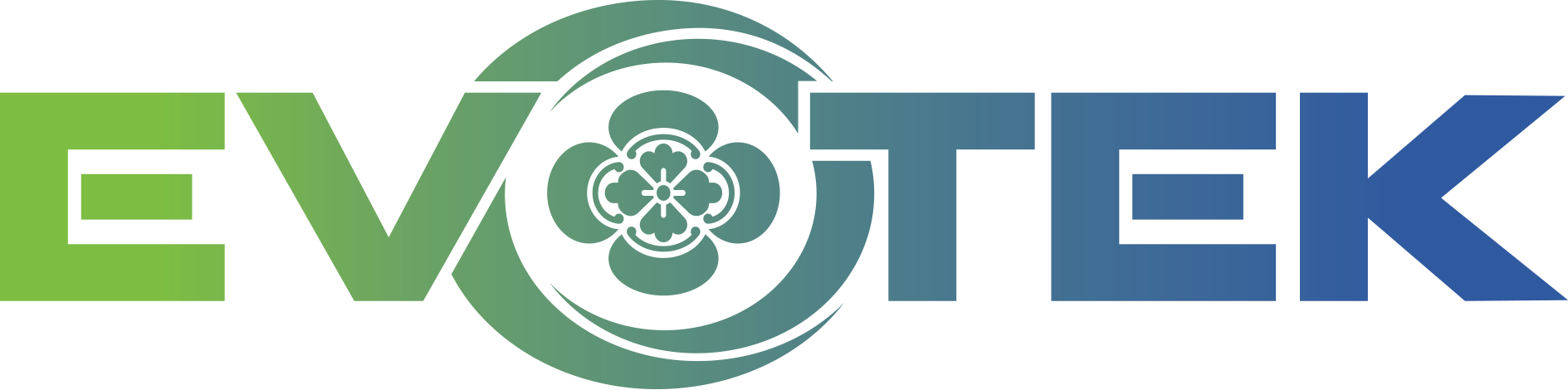 The Premier Enabler of Digital Business
API Security Assessment
Prioritize your API security to protect assets, maintain reputation, and achieve long-term success
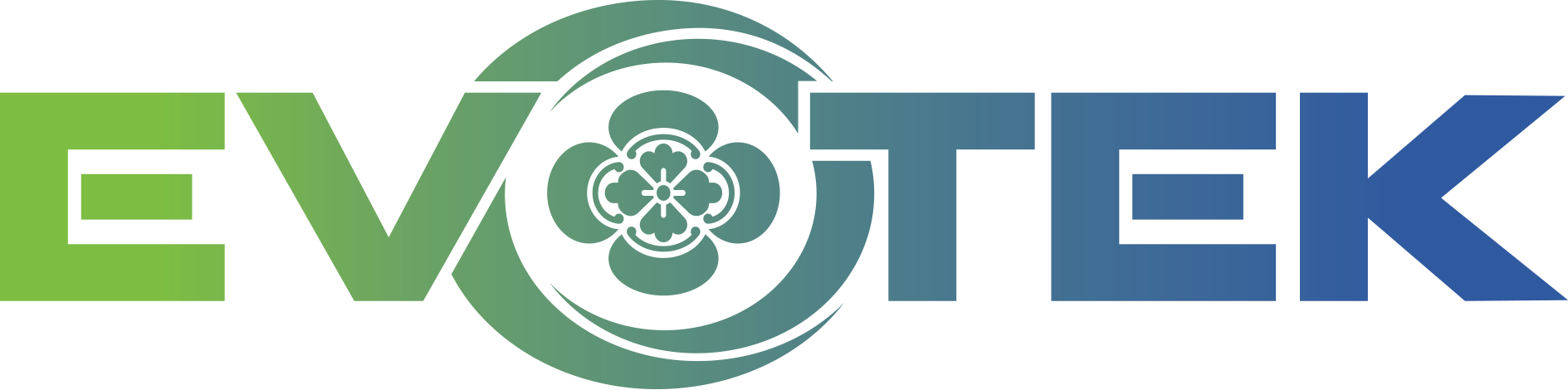 Why should I have an API Security Assessment?
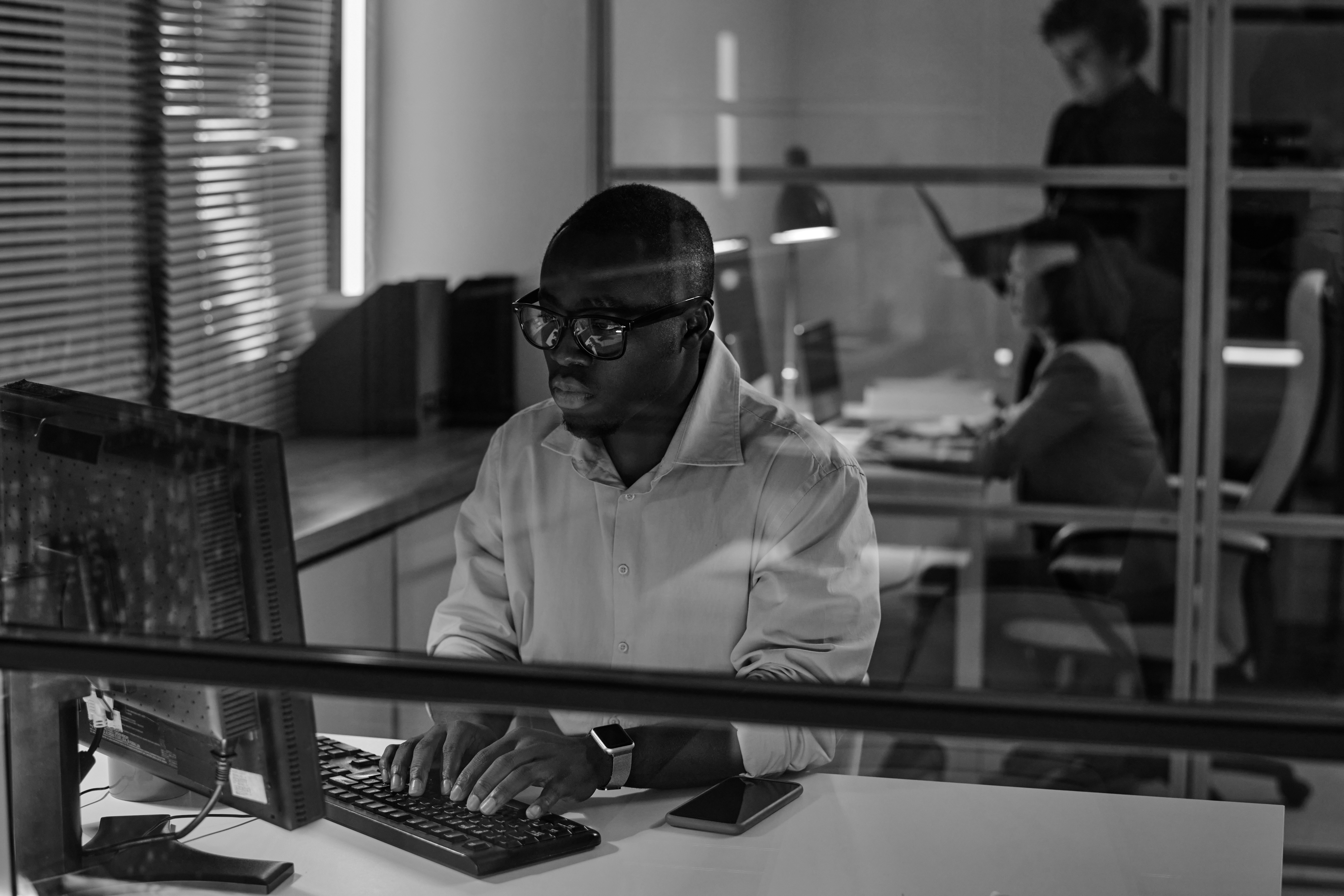 APIs (Application Programming Interfaces) are interfaces that allow different software applications to communicate with each other 
They enable developers to integrate different applications, services, and systems and create new functionalities
While API providers are responsible for ensuring the security of the API itself, API consumers must also take responsibility for securing their use of the API
This includes implementing proper authentication and authorization controls, encrypting data in transit and at rest, and monitoring API activity for suspicious behavior
[Speaker Notes: APIs (Application Programming Interfaces) are interfaces that allow different software applications to communicate with each other and have become an essential part of modern software development. They enable developers to integrate different applications, services, and systems and create new functionalities. While API providers are responsible for ensuring the security of the API itself, API consumers must also take responsibility for securing their use of the API. This includes implementing proper authentication and authorization controls, encrypting data in transit and at rest, and monitoring API activity for suspicious behavior.]
The Challenge
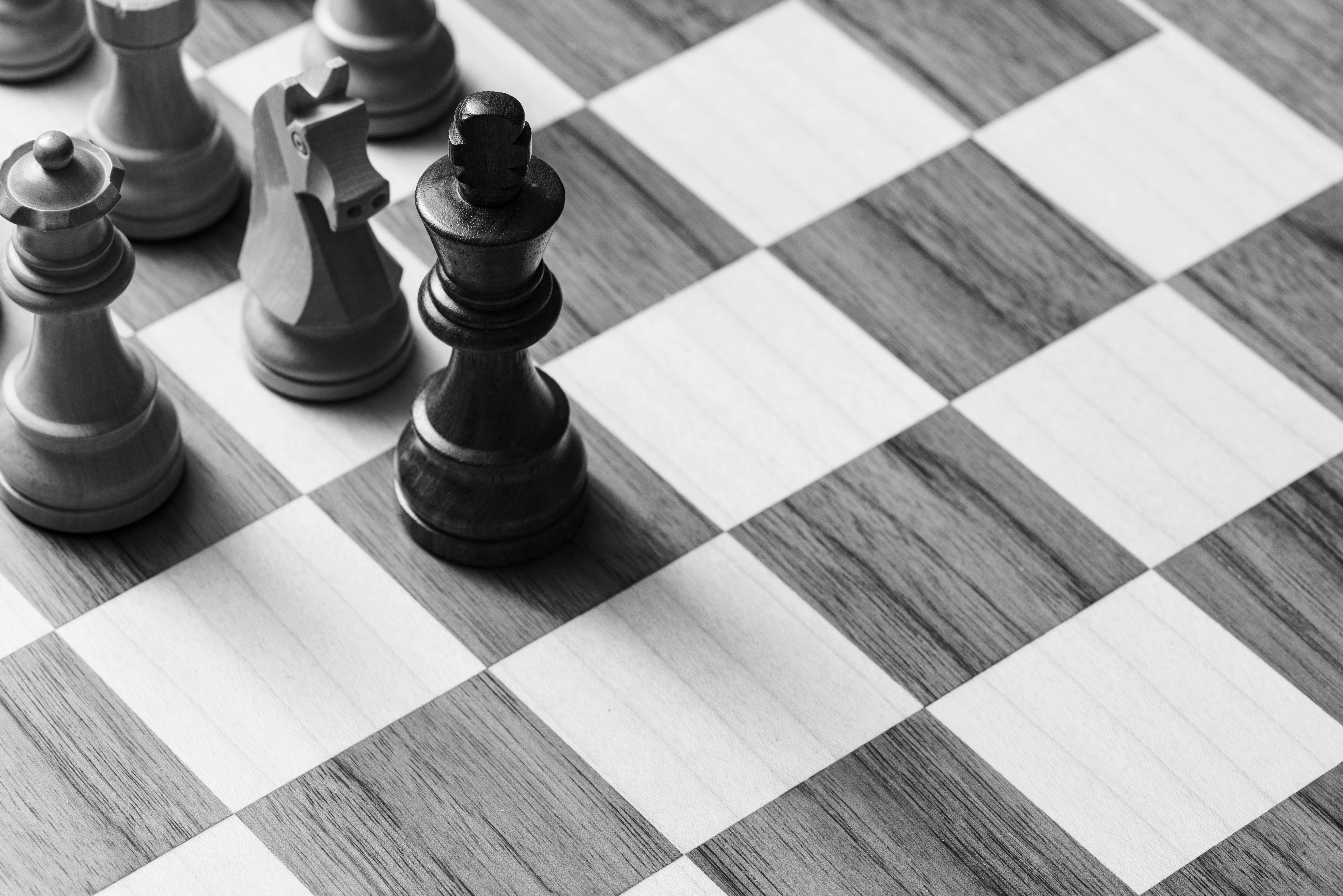 One misconception is that API security is only necessary for external-facing APIs, whereas internal-facing APIs can also pose security risks if they are not properly secured
Organizations must implement proper authentication and access controls for all APIs, regardless of whether they are external or internal
They must also ensure that all API’s are updated regularly to address security vulnerabilities and bugs
By prioritizing API security, organizations can protect their assets, maintain their reputation, and achieve long-term success in an increasingly connected and digital world
[Speaker Notes: A secure API provides several benefits to an organization, including protecting sensitive data from unauthorized access, maintaining the trust of customers and partners, ensuring compliance with industry regulations, preventing disruptions to business operations, and enabling scalability and growth. One misconception is that API security is only necessary for external-facing APIs, whereas internal-facing APIs can also pose security risks if they are not properly secured. Organizations must implement proper authentication and access controls for all APIs, regardless of whether they are external or internal. They must also ensure that all API’s are updated regularly to address security vulnerabilities and bugs. By prioritizing API security, organizations can protect their assets, maintain their reputation, and achieve long-term success in an increasingly connected and digital world.]
The Solution
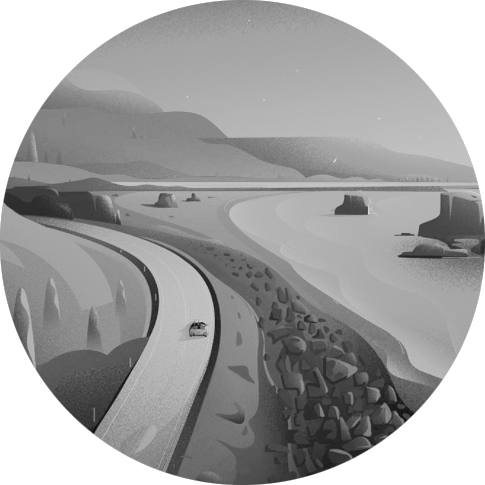 Organizations and their security teams greatly benefit from this offering by enabling them to protect their data and systems from security threats, comply with industry regulations, and prevent disruptions to business operations
In turn, several ancillary parties also benefit, including the organization’s customers and partners knowing their data is secure and maintaining that trust
Developers also have a clear understanding of the coding and deployment practices required to ensure secure API design and implementation
The EVOTEK team holds vast and varied experience and with the support of industry-leading partners, proactively works with all the nuances needed to prepare for API Security threats
[Speaker Notes: Organizations and their security teams greatly benefit from this offering by enabling them to protect their data and systems from security threats, comply with industry regulations, and prevent disruptions to business operations. In turn, several ancillary parties also benefit, including the organization’s customers and partners knowing their data is secure and maintaining that trust. Developers also have a clear understanding of the coding and deployment practices required to ensure secure API design and implementation. 

The EVOTEK team holds vast and varied experience and with the support of industry-leading partners, proactively works with all the nuances needed to prepare for API Security threats.]
Solving Challenges
A major player in the finance vertical suffered a critical data breach that exposed the personal information of over 100 million customers
The breach occurred due to a vulnerability in an API that was used to access customer data
 As a result, they implemented controls that are seen in the foundation of the EVOTEK API Security offering
This includes increased monitoring, stronger access controls, API testing/validation, and improved authentication/authorization
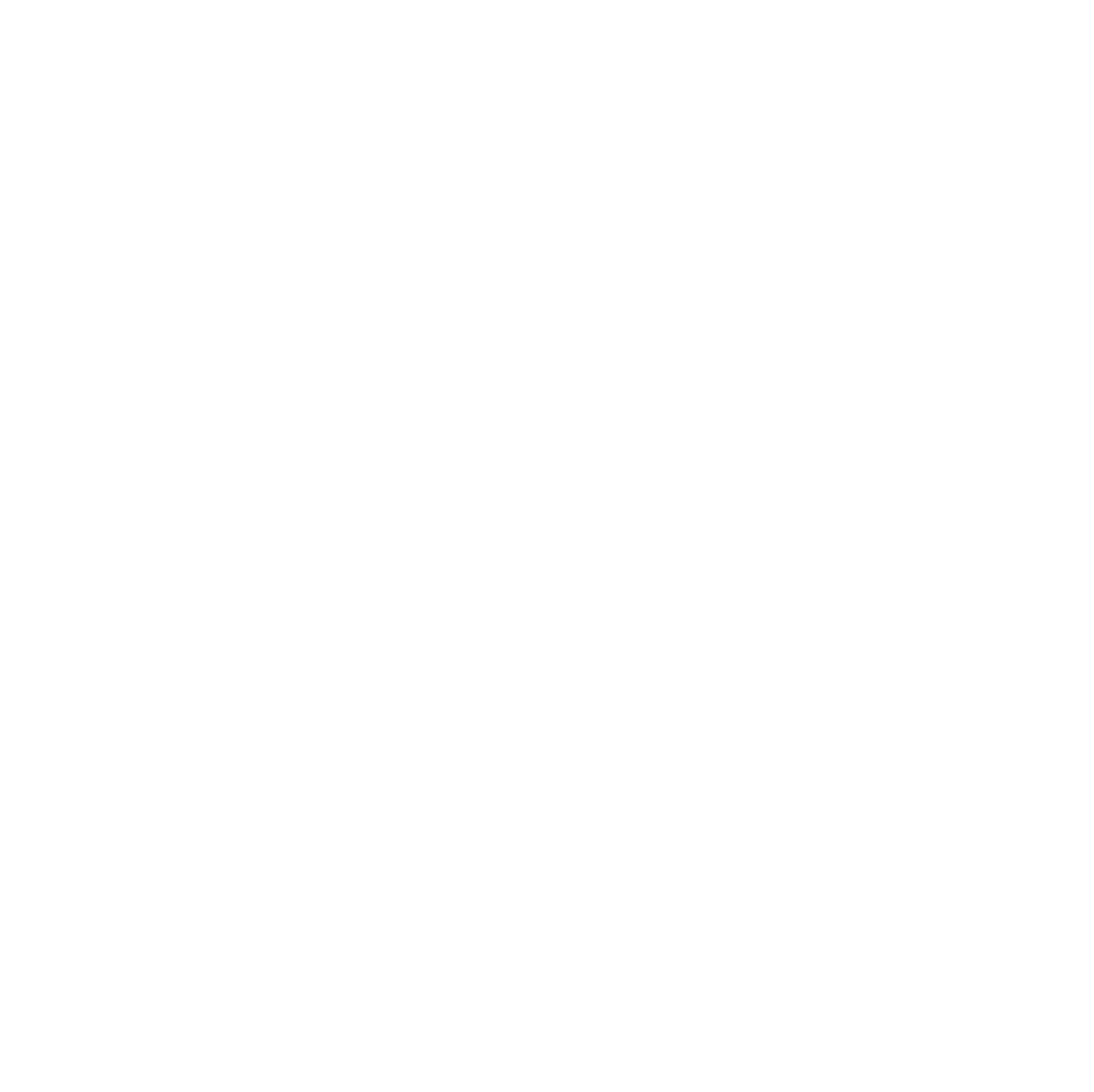 [Speaker Notes: Recently, a major player in the finance vertical suffered a critical data breach that exposed the personal information of over 100 million customers. The breach occurred due to a vulnerability in an API that was used to access customer data. As a result, they implemented controls that are seen in the foundation of the EVOTEK API Security offering. This includes increased monitoring, stronger access controls, API testing/validation, and improved authentication/authorization.]
Getting Started
Your organization needs a team that is:
Reliable and experienced at its core
The right talent delivering the right solutions
Digital Initiative driven
Focused on adjacencies
Building a foundation for long-term success
Solving for challenges tomorrow with today’s technologies
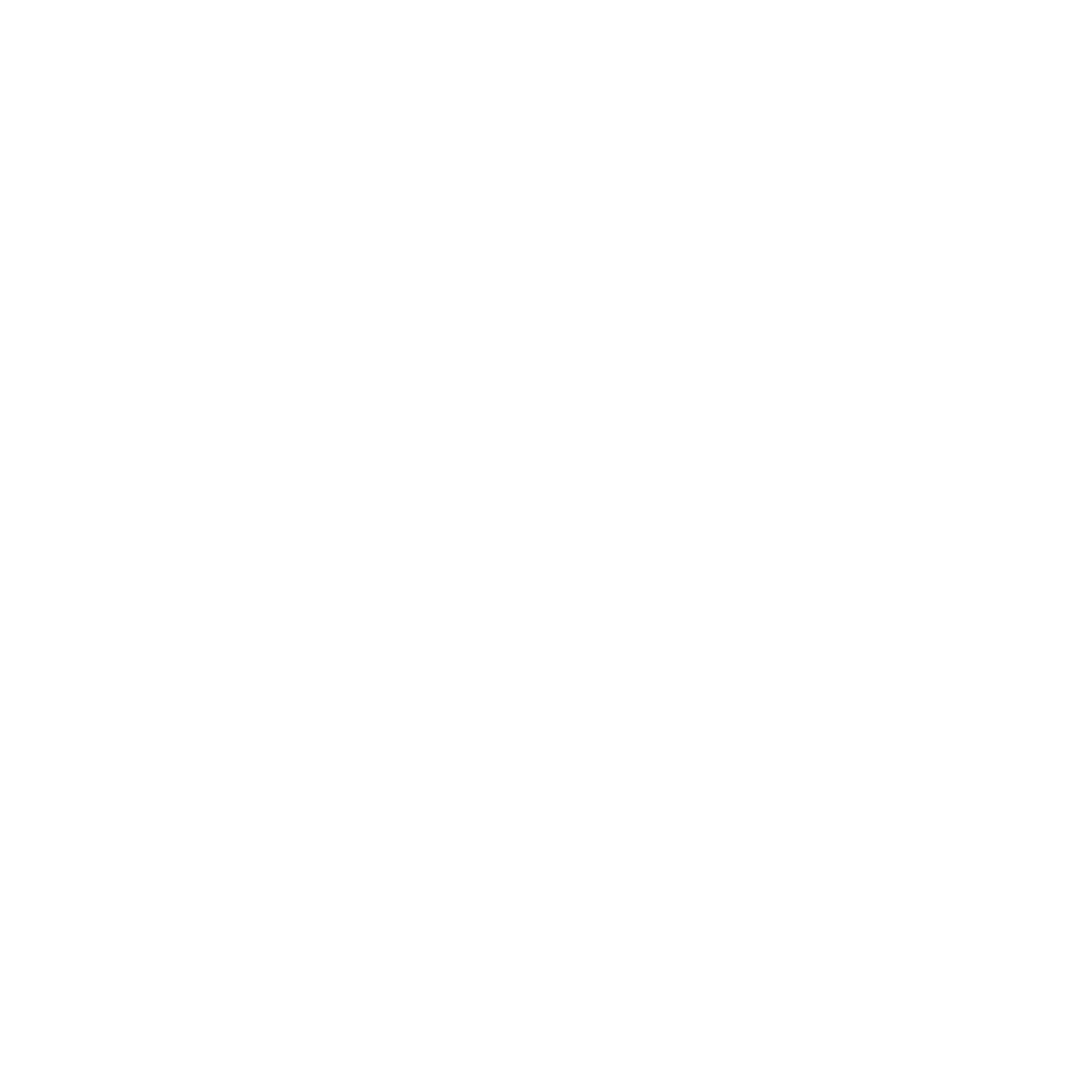 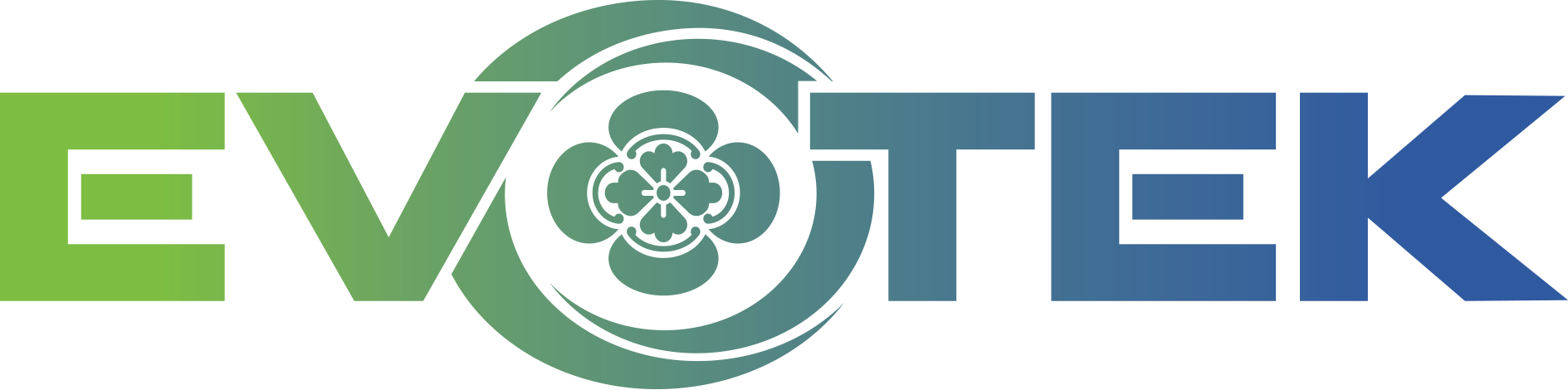 The Premier Enabler of Digital Business
API Security Assessment
Prioritize your API security to protect assets, maintain reputation, and achieve long-term success
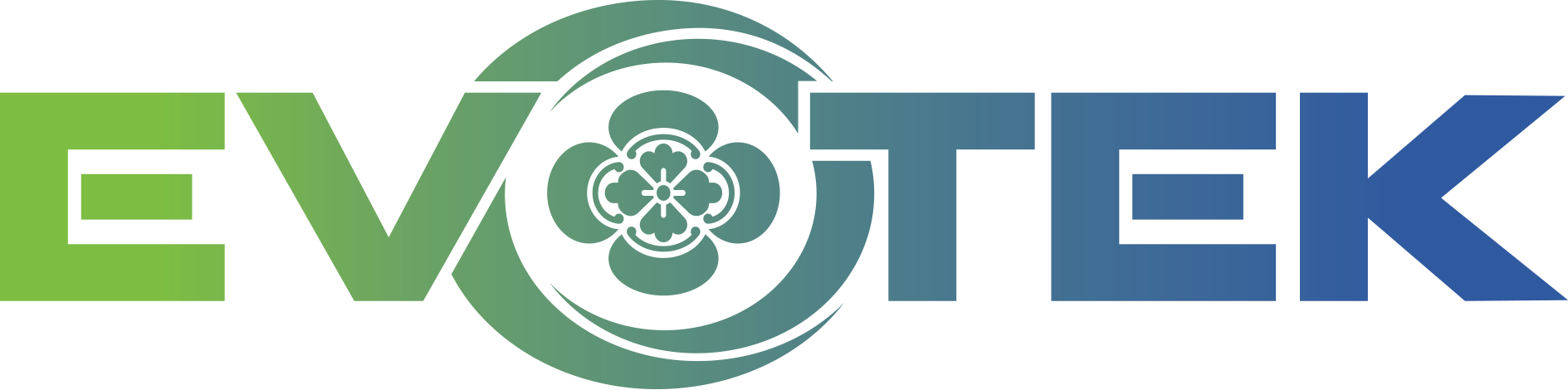 Why should I have an API Security Assessment?
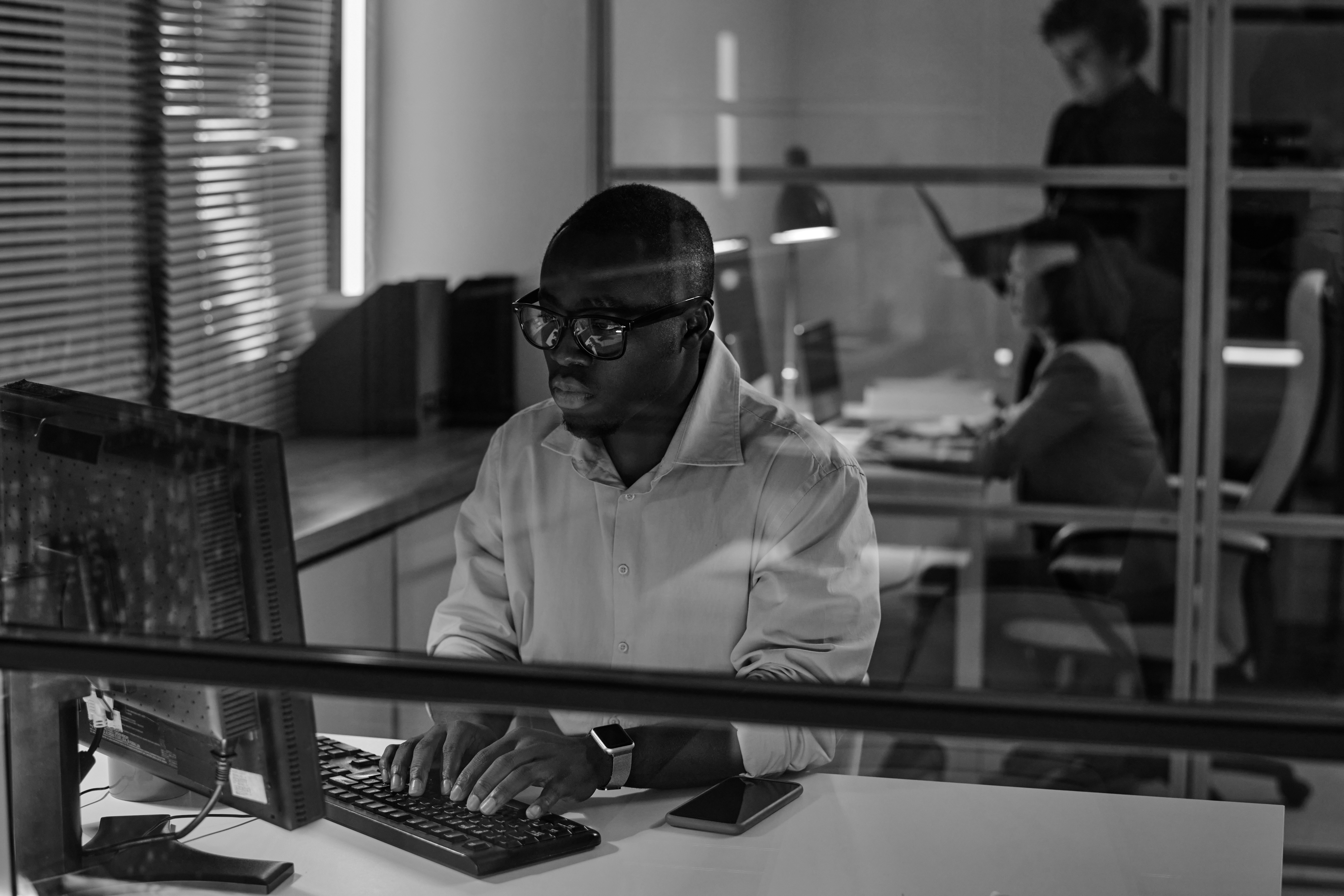 APIs (Application Programming Interfaces) are interfaces that allow different software applications to communicate with each other 
They enable developers to integrate different applications, services, and systems and create new functionalities
While API providers are responsible for ensuring the security of the API itself, API consumers must also take responsibility for securing their use of the API
This includes implementing proper authentication and authorization controls, encrypting data in transit and at rest, and monitoring API activity for suspicious behavior
The Challenge
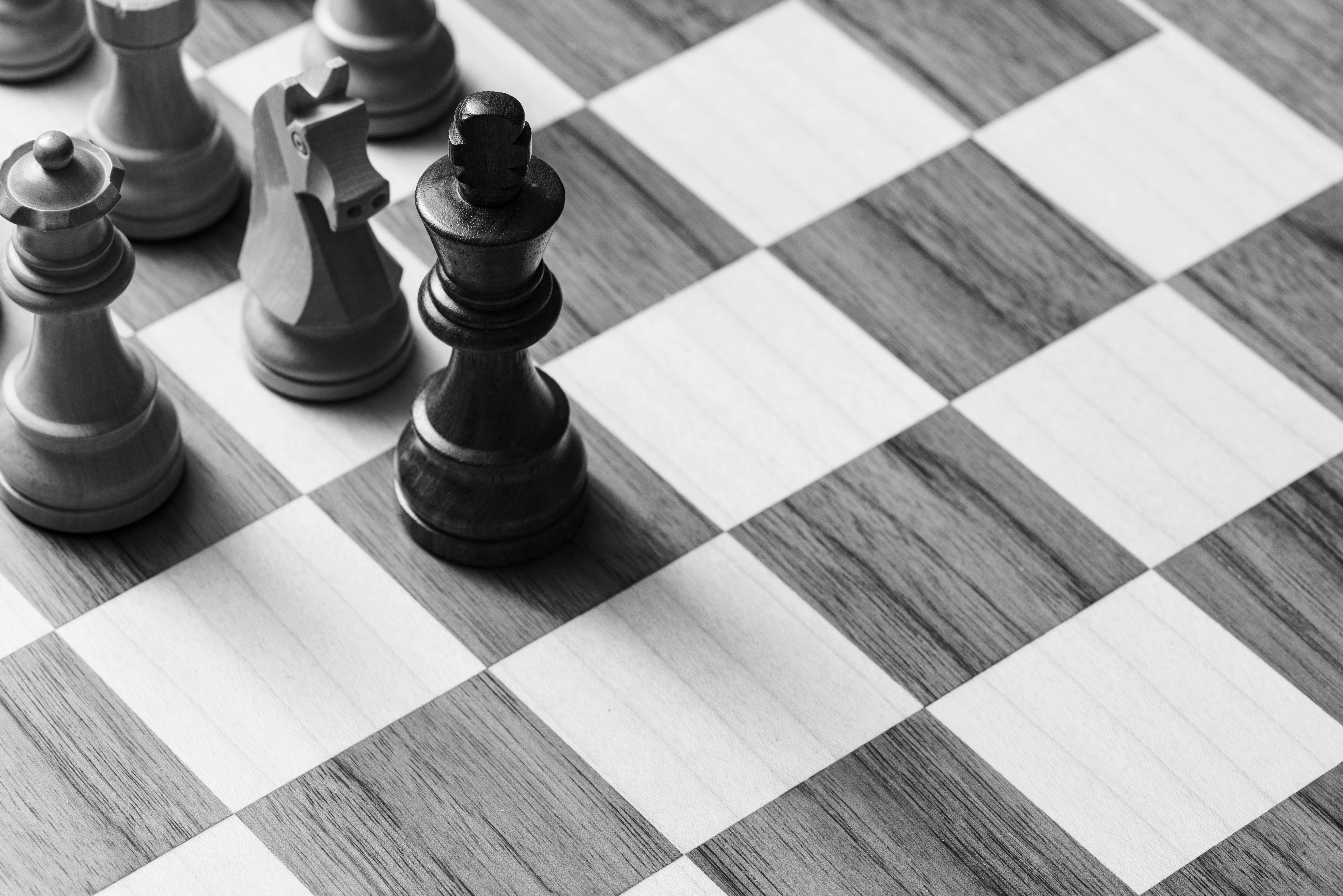 One misconception is that API security is only necessary for external-facing APIs, whereas internal-facing APIs can also pose security risks if they are not properly secured
Organizations must implement proper authentication and access controls for all APIs, regardless of whether they are external or internal
They must also ensure that all API’s are updated regularly to address security vulnerabilities and bugs
By prioritizing API security, organizations can protect their assets, maintain their reputation, and achieve long-term success in an increasingly connected and digital world
The Solution
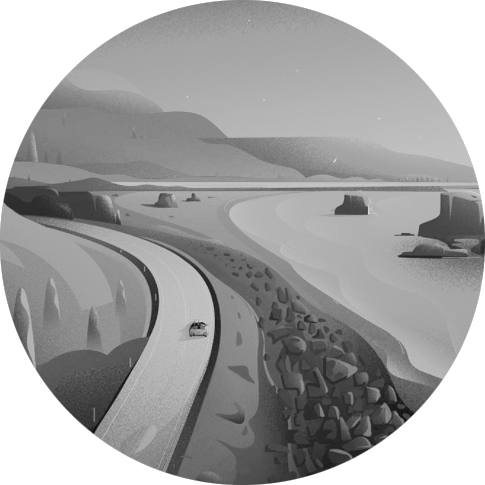 Organizations and their security teams greatly benefit from this offering by enabling them to protect their data and systems from security threats, comply with industry regulations, and prevent disruptions to business operations
In turn, several ancillary parties also benefit, including the organization’s customers and partners knowing their data is secure and maintaining that trust
Developers also have a clear understanding of the coding and deployment practices required to ensure secure API design and implementation
The EVOTEK team holds vast and varied experience and with the support of industry-leading partners, proactively works with all the nuances needed to prepare for API Security threats
Solving Challenges
A major player in the finance vertical suffered a critical data breach that exposed the personal information of over 100 million customers
The breach occurred due to a vulnerability in an API that was used to access customer data
 As a result, they implemented controls that are seen in the foundation of the EVOTEK API Security offering
This includes increased monitoring, stronger access controls, API testing/validation, and improved authentication/authorization
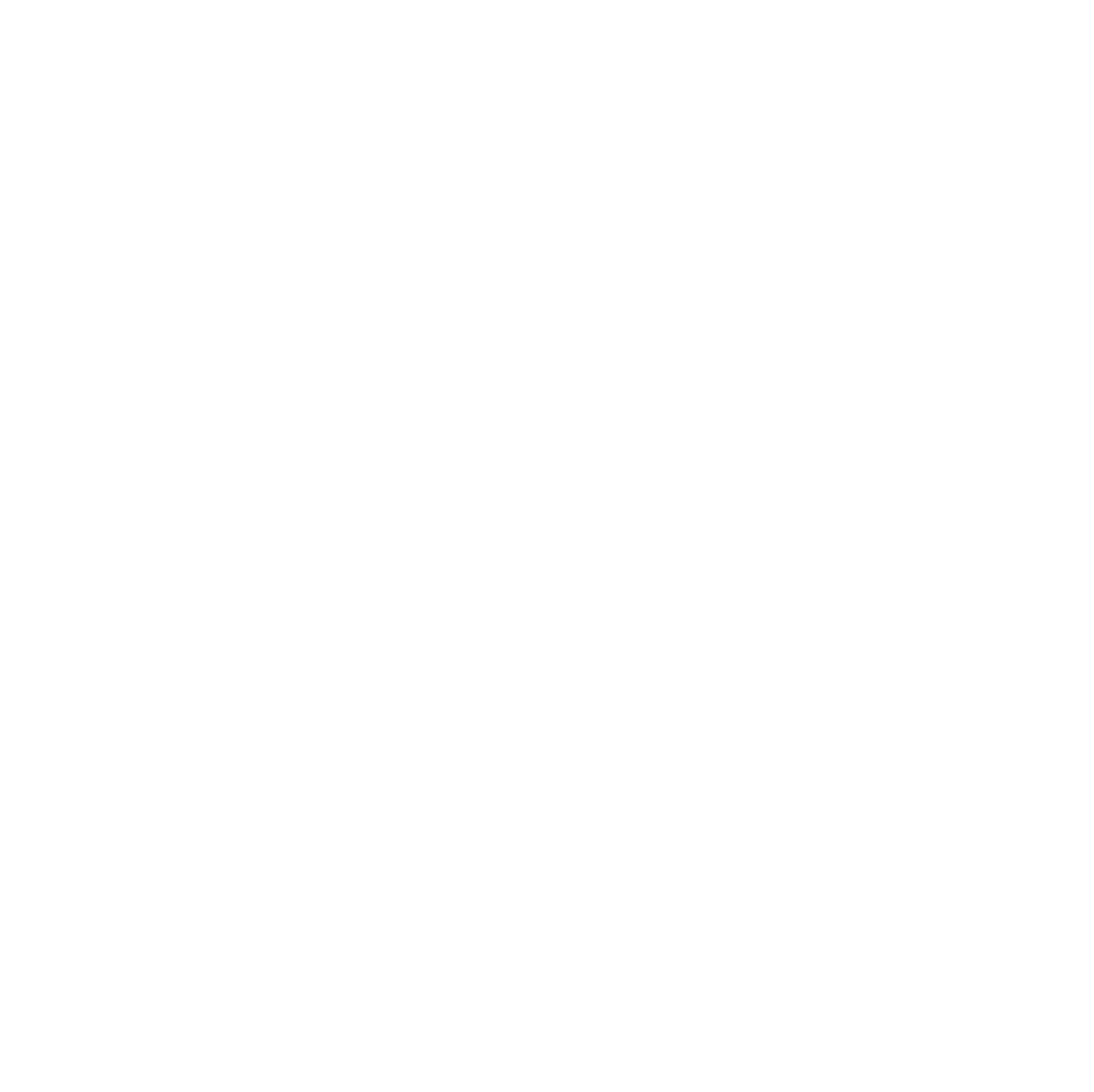 Getting Started
Your organization needs a team that is:
Reliable and experienced at its core
The right talent delivering the right solutions
Digital Initiative driven
Focused on adjacencies
Building a foundation for long-term success
Solving for challenges tomorrow with today’s technologies
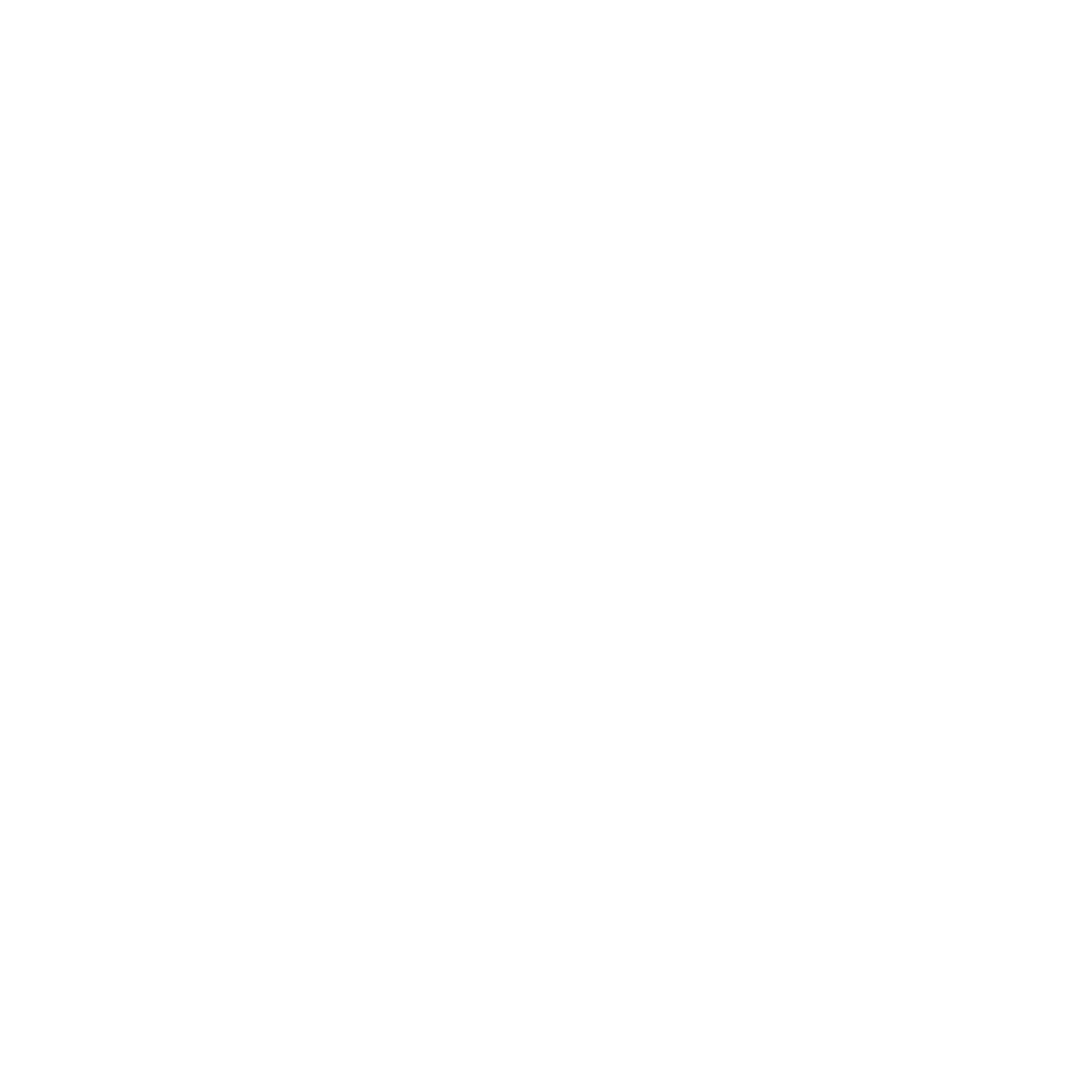